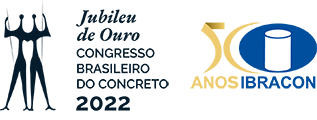 Logo
Equipe
(opcional)
27º CONCURSO
APO
Logo
Instituição
Nome da 
Instituição
PROJETO DAS ARMADURAS
INTEGRANTES DA EQUIPE
Escrever o nome dos integrantes da equipe, orientadores e coorientadores.
Apresentar o projeto das armaduras em pelo menos uma vista, sendo essa frontal e pelo menos uma perspectiva.
TRAÇO DO CONCRETO
Descrever o traço do concreto utilizado, equipe que optar pelo APO TIPO III e houver 2 tipos de traços é necessário a especificação de cada traço e também do tipo de cimento, adições, aditivos e fibras.
DESAFIOS E LIÇÕES APRENDIDAS
Descrever os desafios enfrentados e lições aprendidas pela equipe
Tabela 1 – Traço Unitário do Concreto
PROCESSO DE MISTURA E DE CURA
Descrever o processo de mistura dos Componentes do concreto e de cura. Anexar foto (uma ou mais fotos, a critério da equipe)
FOTO DA EQUIPE
PROCESSO DE ELABORAÇÃO DA FORMA
Descrever o processo de elaboração da forma e anexar foto (uma ou mais fotos, a critério da equipe).
Uma única foto da equipe, onde apareçam todos ou a maioria dos componentes.
Apoiadores e Patrocinadores (Opcional)
(Inserir símbolo dos apoiadores)
NOTA²: O tamanho dos espaços utilizados para as descrições acima podem ser ajustados de acordo com a necessidade.
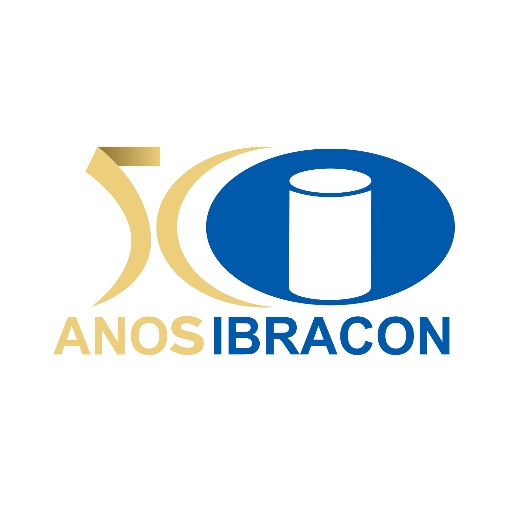 NOTA¹: O símbolo do IBRACON deve permanecer